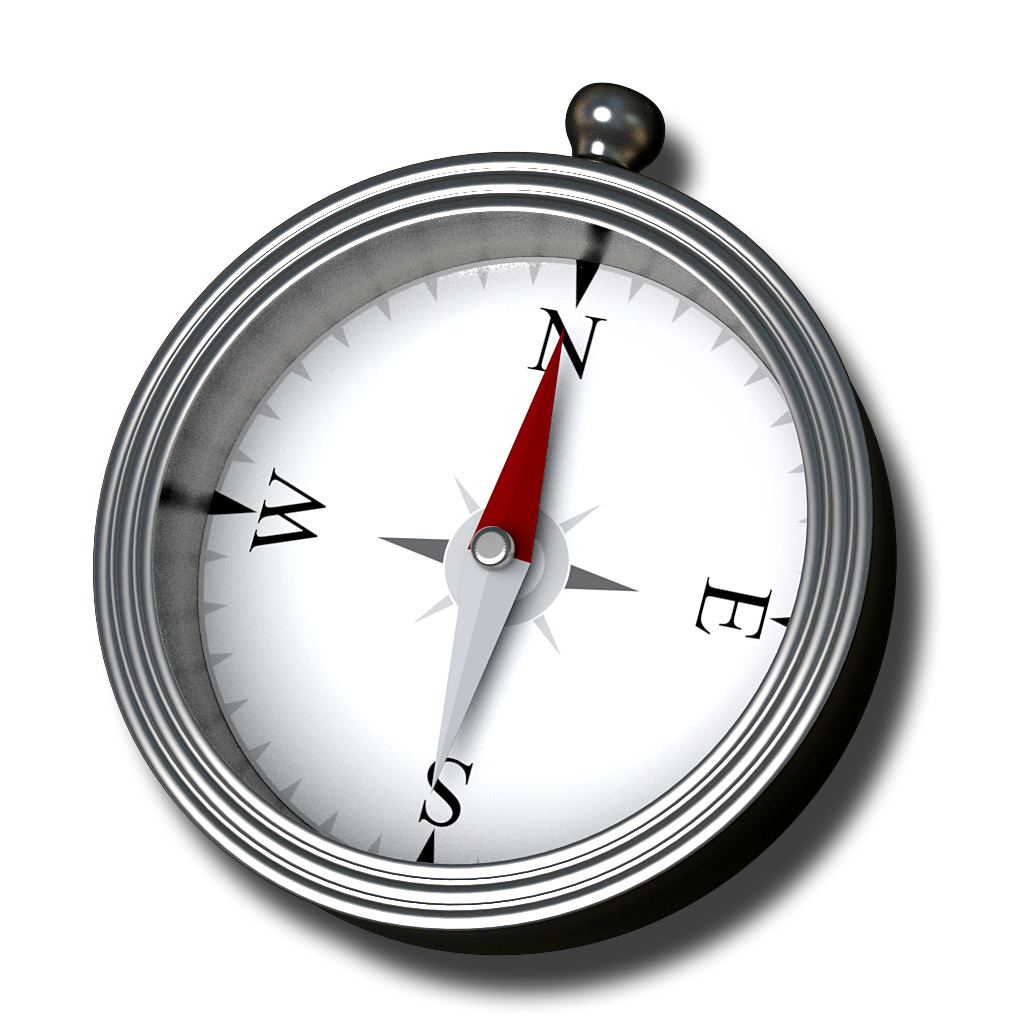 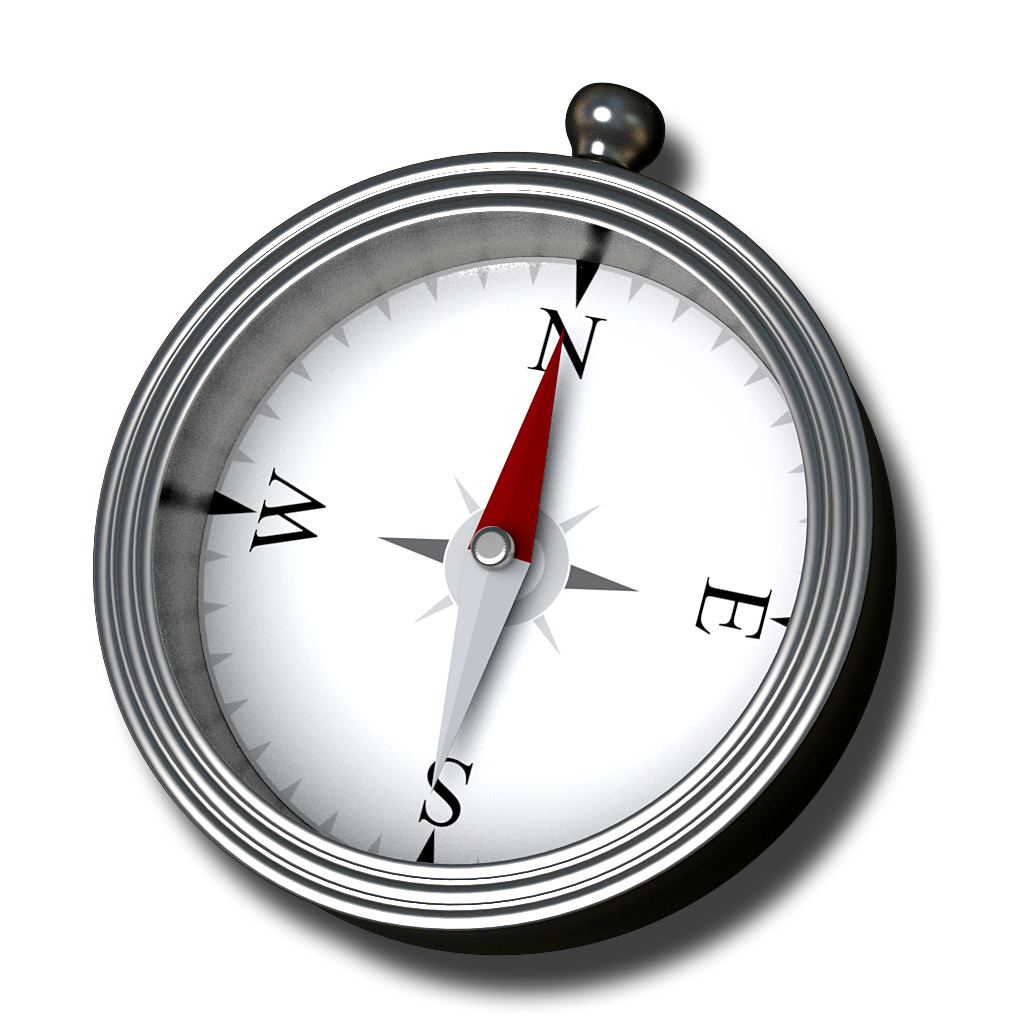 RITI   G
Discussion Posts
EDU220
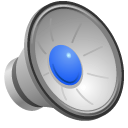 [Speaker Notes: ----- Meeting Notes (10/6/12 09:29) -----
Welcome!  Every week, you are expected to post to the discussion; an initial response to the question/topic and two peer responses.  The purpose of the discussion is for academic conversation to apply what you are learning as well as learning from one another.  So, what is expected in a post?  This brief presentation will overview how to write an informative discussion post.]
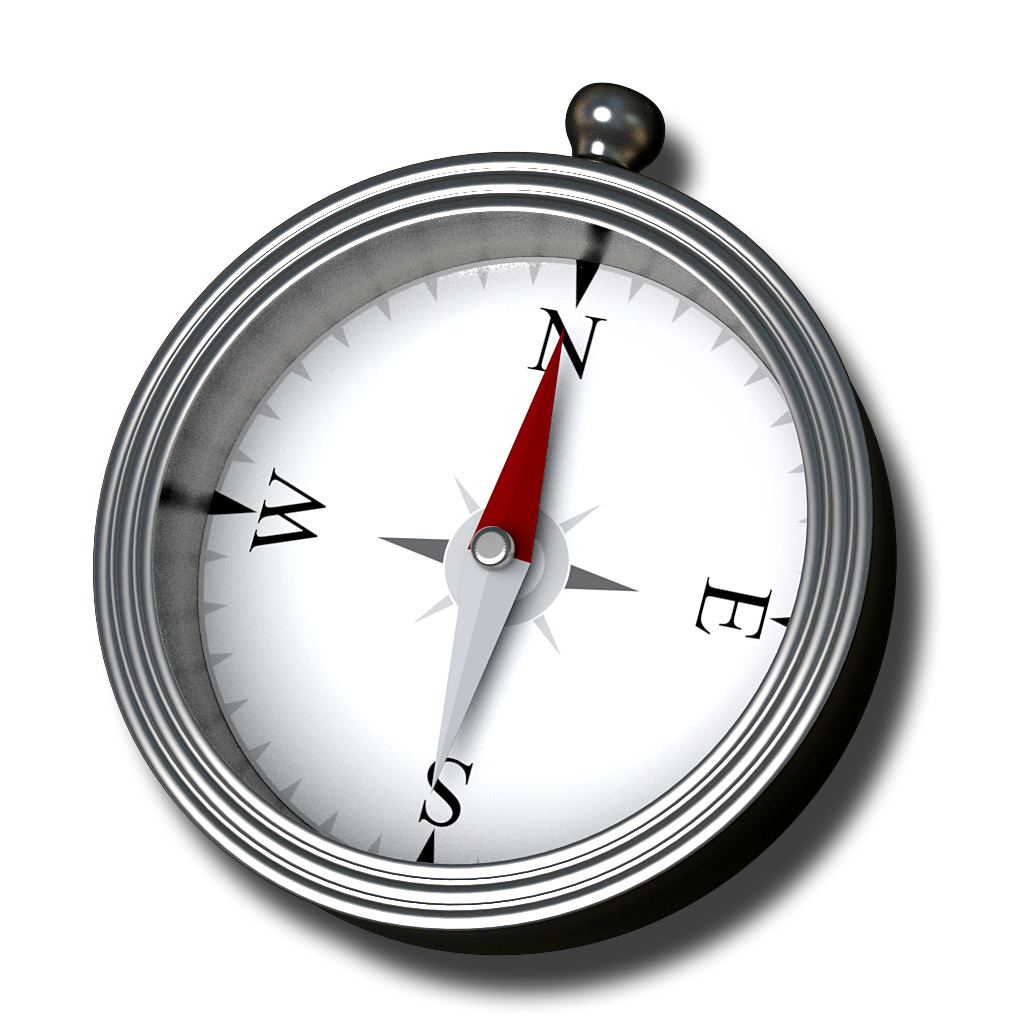 Initial and ResponsePosts
RITI  G
Initial Post:
Response Posts:
Think about each question and/or topic and how it applies to the course unit:
Chapter reading
The classroom
Your teaching style
Respond to the question/topic and support your answer with details:
Apply an example from the chapter reading
Give an example from:  
a classroom or 
a practicing teacher
A resource: Website, book, picture book, etc.
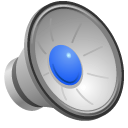 [Speaker Notes: ----- Meeting Notes (10/6/12 09:29) -----
Due every Wednesday, is your initial post.  Critically think about the question/topic and how it relates to the weekly chapter reading, the literature, the video and/or other resources provided.  Be sure to answer all of the questions.  Number each question and hit return after writing the questiion response so, that the format is clear and easy to read.  

Due by every Sunday are two repsonse posts to your peers.  This time, think critically about your peers' response.  Do you agree or disagree?  Why?  How can you support your claim? Give specific examples using the course materials such as the text, videos, websites or outside references such as classroom observations, practicing teachers, other websites, literature, etc. 

This is your opportunity to synthesize what you have been learning from this course, other courses and your own experiences to put it all together and demonstrate what an effective teacher is and does!]
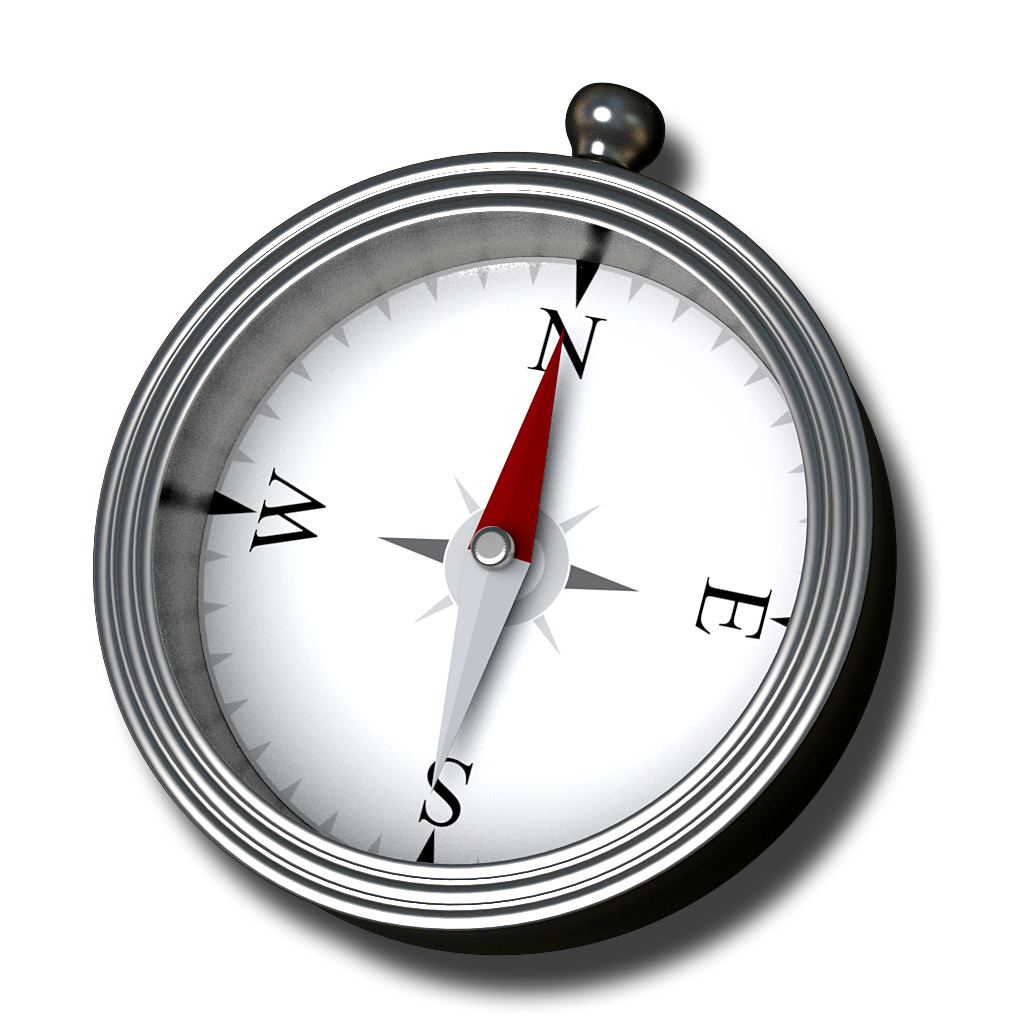 Response Post
RITI  G
Be constructive: agree or disagree.
Be positive and specific.
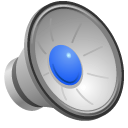 [Speaker Notes: ----- Meeting Notes (10/6/12 09:29) -----
So, how do you write a response post?  Be constructive.  State whether you agree or disagree.  

If you agree focus on your peer's strengths.  Explain what grabbed your attention and expand upon it by defining what you learned specifically.  Discuss how this relates to the research and how you would apply it.  Expand upon the claim presented by providing more information such as related concepts or strategies.  Then, give an specific example demonstrating how you would apply it.

If you disagree, be sensitive and positive.  Focus your peer's flaws by explaining how the research does not support their claim.  Provide them the research and a strategy to support your position.  And, give a specific example.  Reference how you concluded this by citing the text, video, credible resources such as theorists, books, websites, literature, etc.

So, let's create a safe learning environment empowering one another to learn from each other.  Remember, be positive and specific.  Avoid opinions.  Focus on research and strategies.  The goal is to learn from one another.  Think of your peers as your future students.  If they had a misconception, how would you clear it up?  Coach them.  Be patient, model, demonstrate and explain.  

Have a great class!]